3D Printing Video of the Creality CR-10
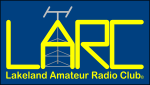 Creality CR-10 3D Printer - $400.00 ( Print size 300mm x 300mm x 400mm) or (11.8 inches wide by 11.8 inches long by 15.7 inches tall)

ZYL PLA Filament – $17.00 for 1kg ( 2.2lbs)
Cura – Slicing software – (Free open source) 
Bed temperature 60 degrees Celsius
Nozzle temperature 210 degrees Celsius
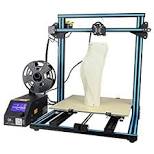 L.A.R.C. 3D Printing Presentation
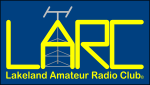 1) What is 3D Printing
2) Thingiverse, CrabCad and My Mini Factory
3) 3D Printing and Ham Radio
4) How to get started in 3D Printing
A) Buying a printer
B) Choosing filament
C) Printer Setup
D) Printing process
5) Selling 3D printed products
6) How to print without a printer!
7) Learning resources
What is 3D Printing
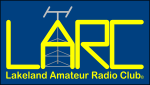 3D printing, also known as additive manufacturing (AM), refers to processes used to create a three-dimensional object in which material is joined or solidified under computer control to create an object, with material being added together.

This is the opposite of subtractive (SM) manufacturing that occurs when using a CNC machine.

Both the 3D printer and the CNC machine do use G-Code to program the machines.
Additive/Subtractive manufacturing
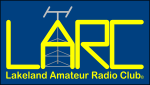 Prusa Mark III
Stepcraft
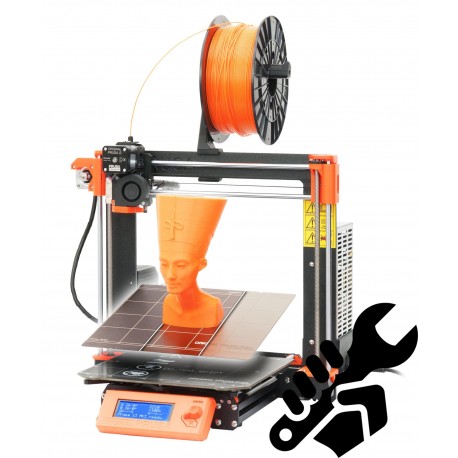 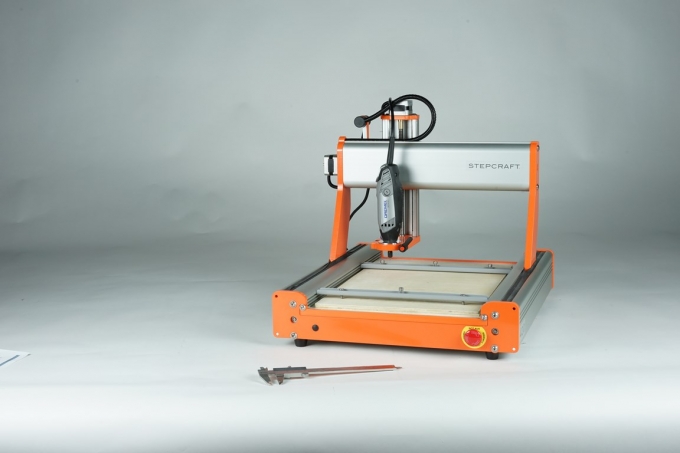 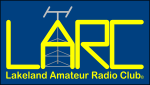 3D printing files for FREE! Thingiverse.com
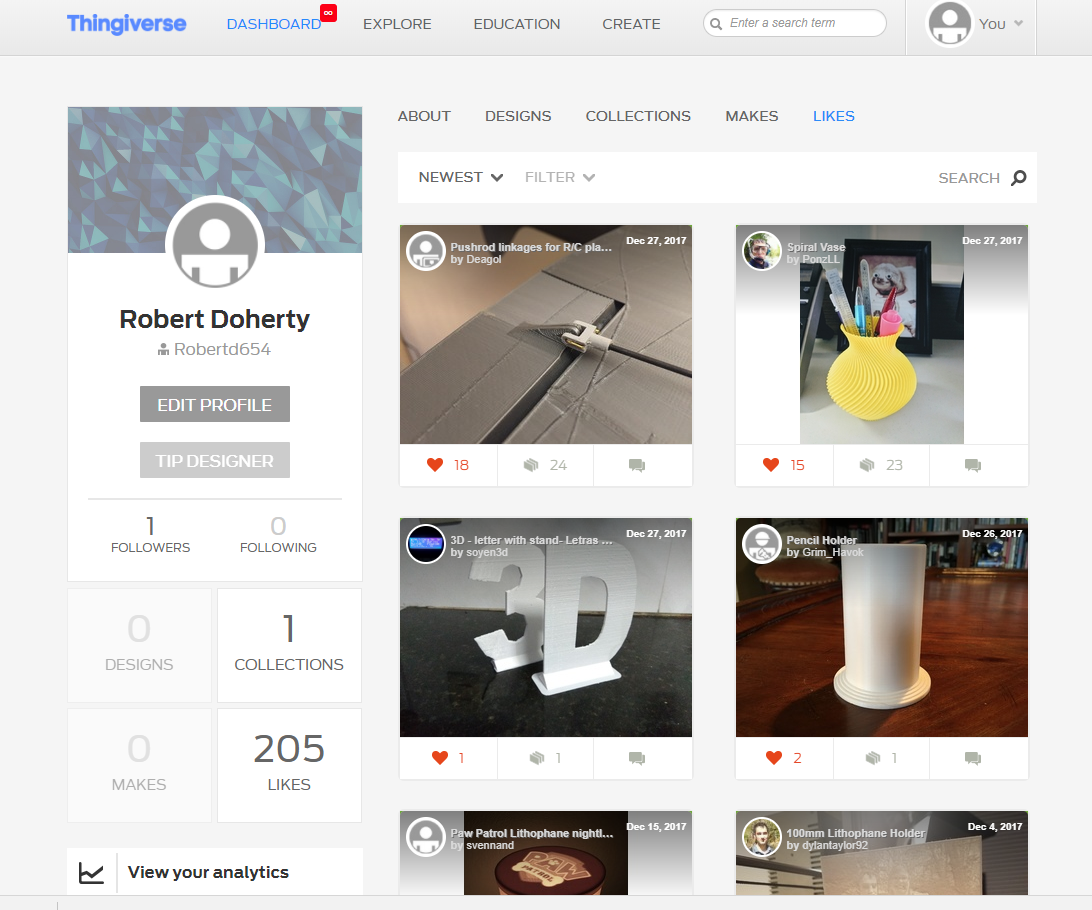 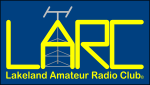 GrabCad.com
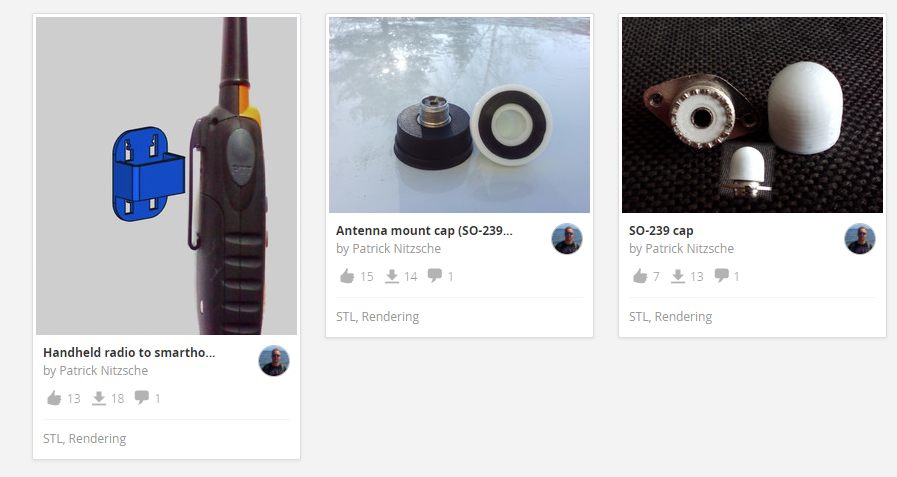 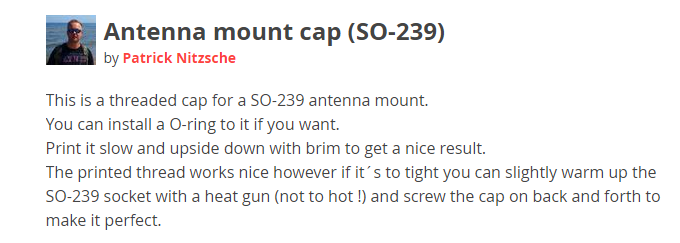 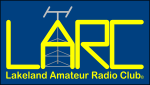 Myminifactory.com
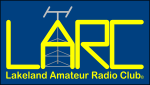 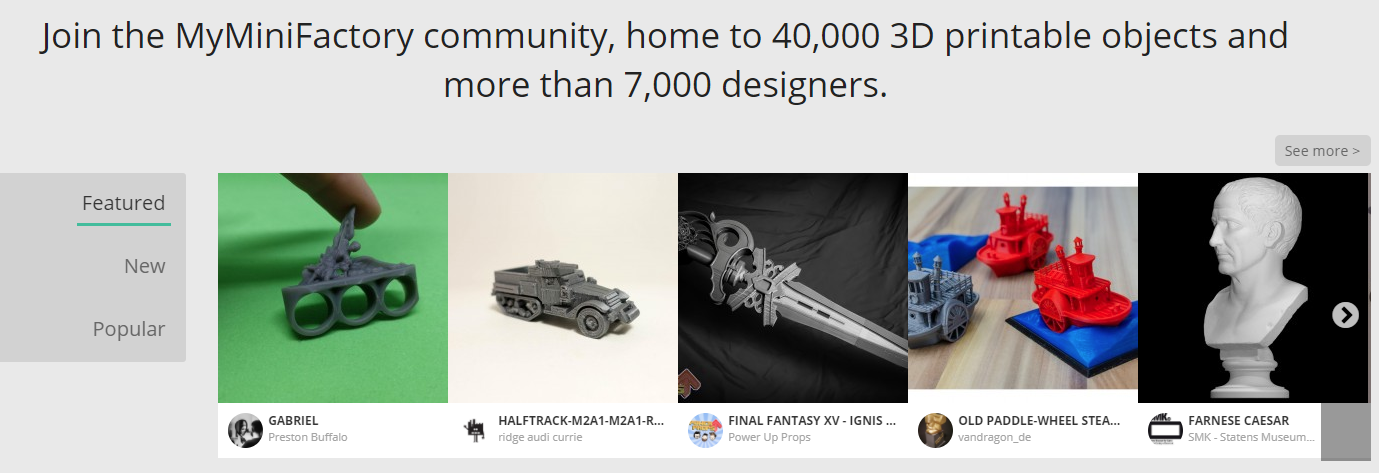 3D Printing and Ham Radio/ Yeggi.com
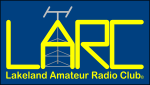 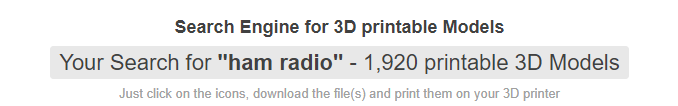 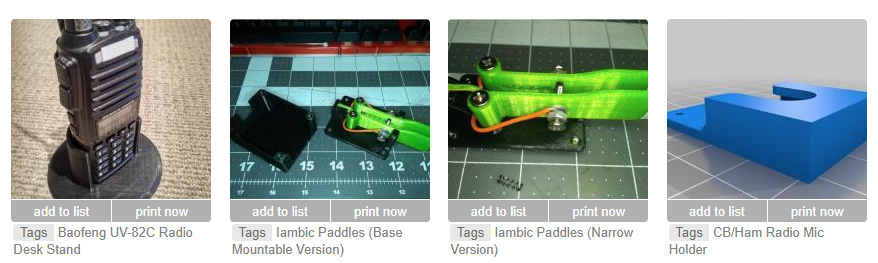 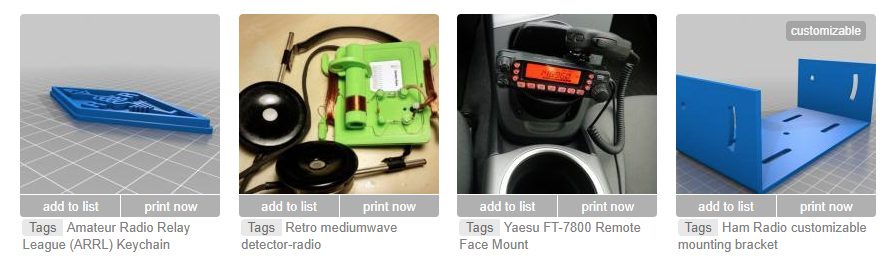 3D file process/Thingiverse.com example
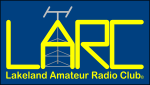 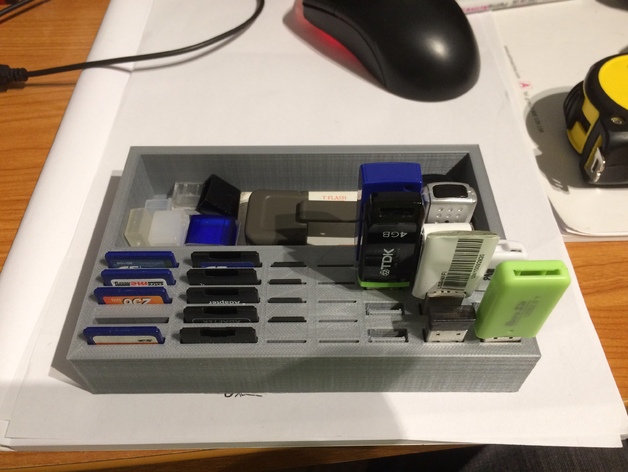 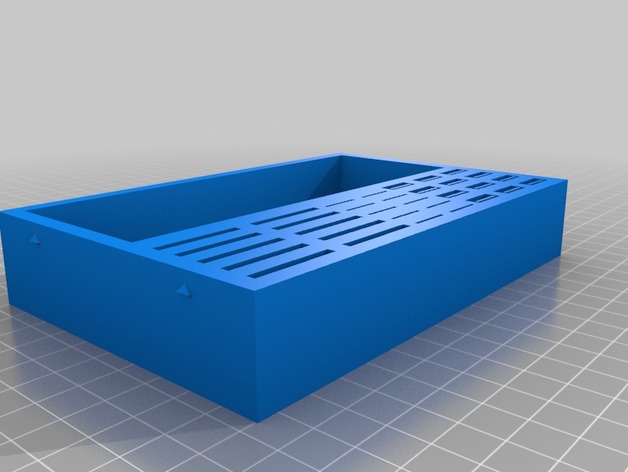 3D Printing for Ham Radio/PCB’s
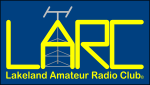 3D PRINTING: 3D PRINT A SOLDERLESS CIRCUIT BOARD
http://www.instructables.com/id/3D-Printing-3D-Print-A-Solderless-Circuit-Board/
Experimental circuit boards can be easily made with a 3D printer. They can be made at the same size and thickness as a standard 1/16" thick, through-hole soldered, perfboard.

The components can be fairly easily connected together without using solder.

This technique is somewhat faster than standard etched and soldered circuit boards. But it does require some skill and attention to detail to create a reliable circuit.

This example circuit board is a simple micro controller circuit that flashes three LED's in sequence.
It is intended to be a minimal illustration of what is possible.
3D Printing PCB Project/Instructables
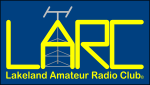 http://www.instructables.com/id/3D-Printing-3D-Print-A-Solderless-Circuit-Board
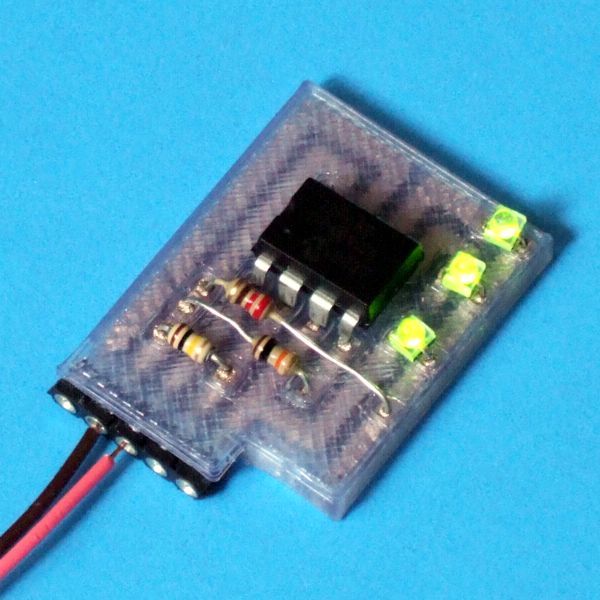 Ham Items….
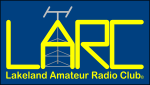 Here are some Ham Items that are commonly printed.

Custom antenna insulators
Project enclosures
Radio mounts
Replacement knobs
Straight keys
Iambic paddles
35 Best sites for .STL files
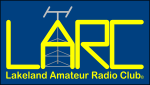 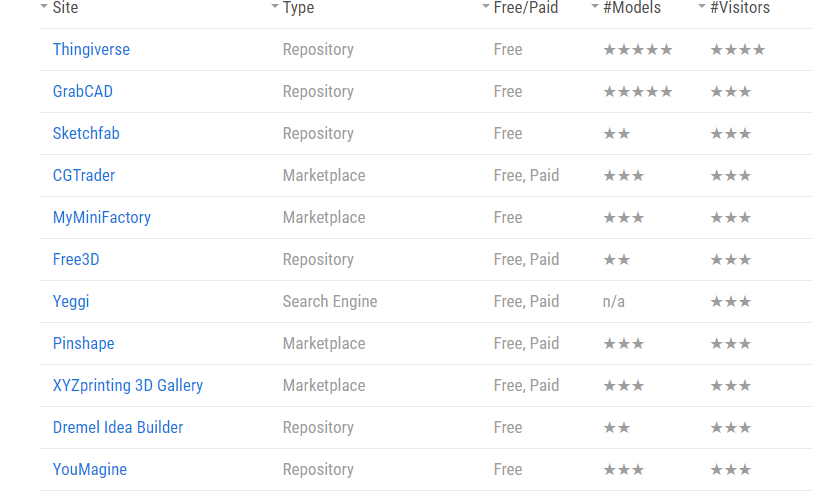 35 Best sites Continued
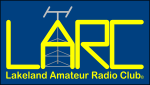 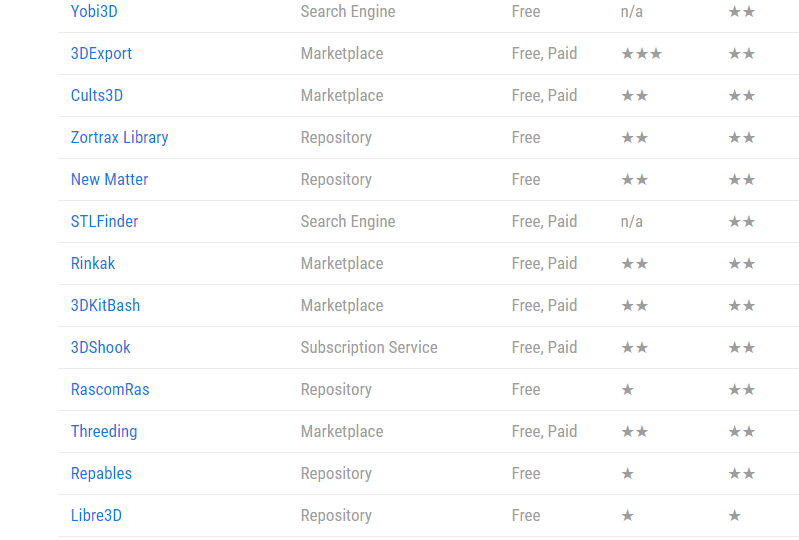 35 Best sites Continued
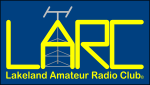 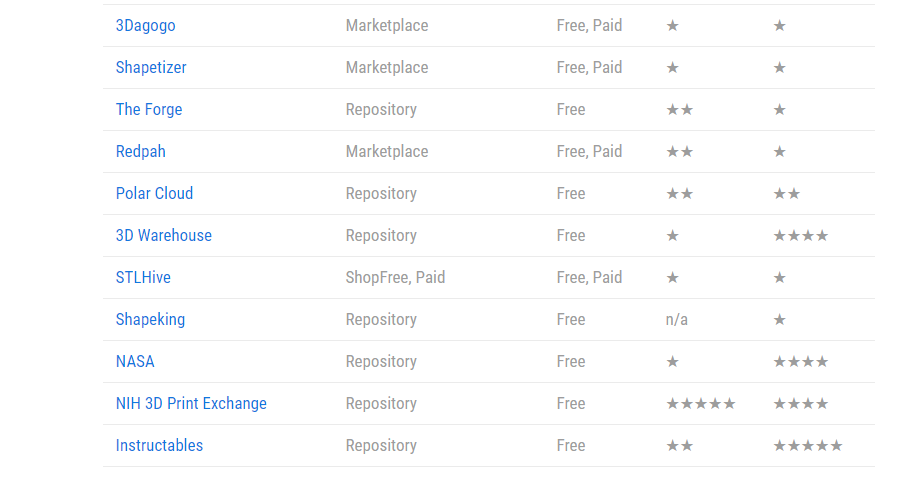 NASA ( https://nasa3d.arc.nasa.gov/models/printable
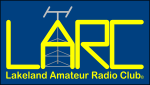 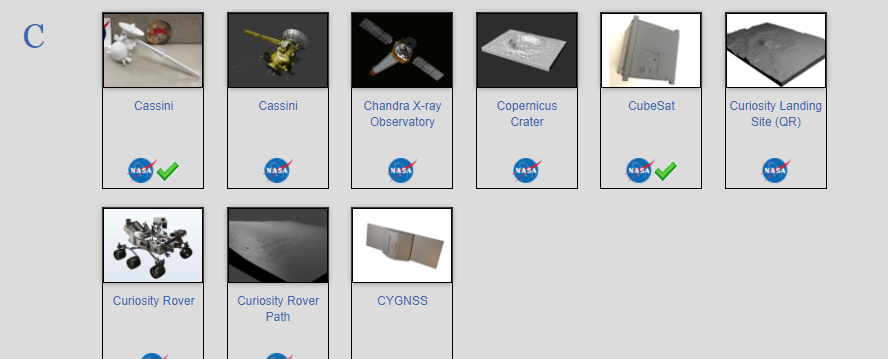 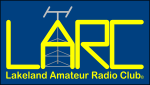 How to get started in 3D Printing
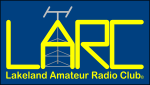 1.) Choosing a Printer – Kit vs Assembled – Print size
2.) Ease of use – Hobbyist vs Classroom
3.) Enclosed or open
4.) Key features – Heated bed, self leveling, Filament detection
5.) Types and where to purchase filament – PLA vs ABS vs PETG 
6.) Specialty filaments – Carbon infused, Wood look, flexible filament, glow in the dark
7.) Where to buy – Prusa – Gearbest – Amazon – Banggood – E-bay
8.) Printer setup – where in your home? Noise, ventilation, security
9.) Understanding the printing process – CAD files, STL files,G-code, Slicing software, Slicing profiles.
Kit vs assembled
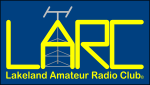 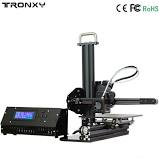 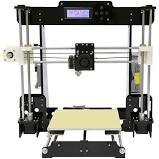 Anet 8 /$145.99  Kit                              Tronxy X1 $173.00 Kit
Kit vs assembled
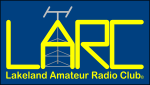 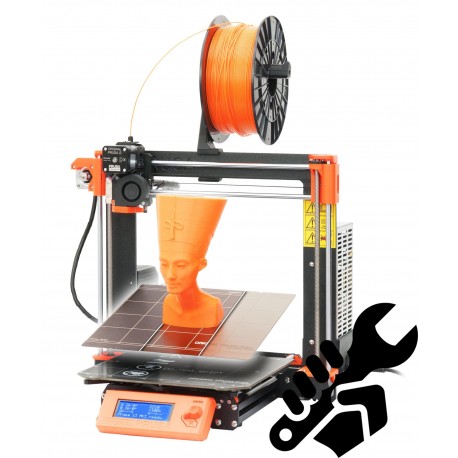 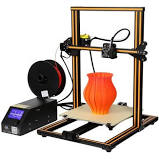 Prusa i3 MK3 $999.99 Assembled 250mm X 210mm x 210mm

Creality CR-10 $395.67 Assembled 300mm x 300mm x 400mm
Hobbyist vs Classroom
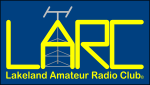 Hobbyist printer -
Kit or mostly assembled, may or may not have a heated bed, may not have an enclosure. 
Requires choosing which slicing software you will use. ( ie:Cura). Electronics may not be
fully enclosed. Allows you to choose from many brands of filament. Lower cost to purchase. 


Classroom printer – Fully assembled. A plug and play experience. Electronics fully enclosed.
May require you to buy filament only from the company brand. Usually provides it’s own 
Custom slicing software. Higher cost to purchase.
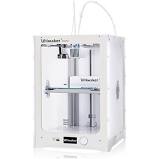 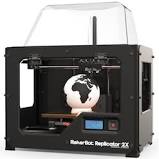 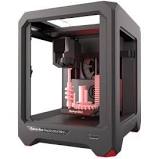 Makerbot mini $1299.00,   Makerbot X2 $2498.99
Ultimaker 3 Extended $4,295.00
How to get started in 3D Printing
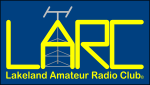 1.) Choosing a Printer – Kit vs Assembled – Print size
2.) Ease of use – Hobbyist vs Classroom
3.) Enclosed or open
4.) Key features – Heated bed, self leveling, Filament detection
5.) Types and where to purchase filament – PLA vs ABS vs PETG 
6.) Specialty filaments – Carbon infused, Wood look, flexible filament, glow in the dark
7.) Where to buy – Prusa – Gearbest – Amazon – Banggood – E-bay
8.) Printer setup – where in your home? Noise, ventilation, security
9.) Understanding the printing process – CAD files, STL files,G-code, Slicing software, Slicing profiles.
Filament
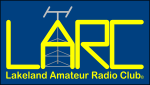 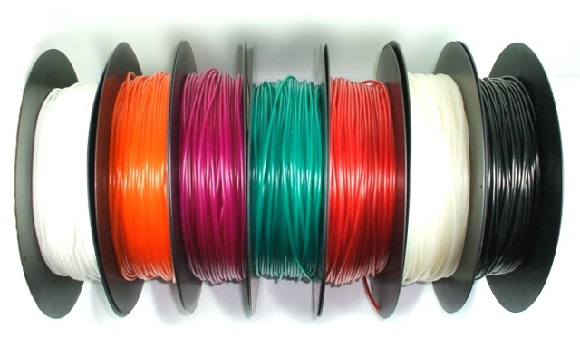 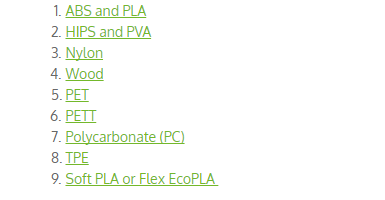 Standard 3D Printer Filament Types
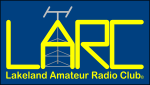 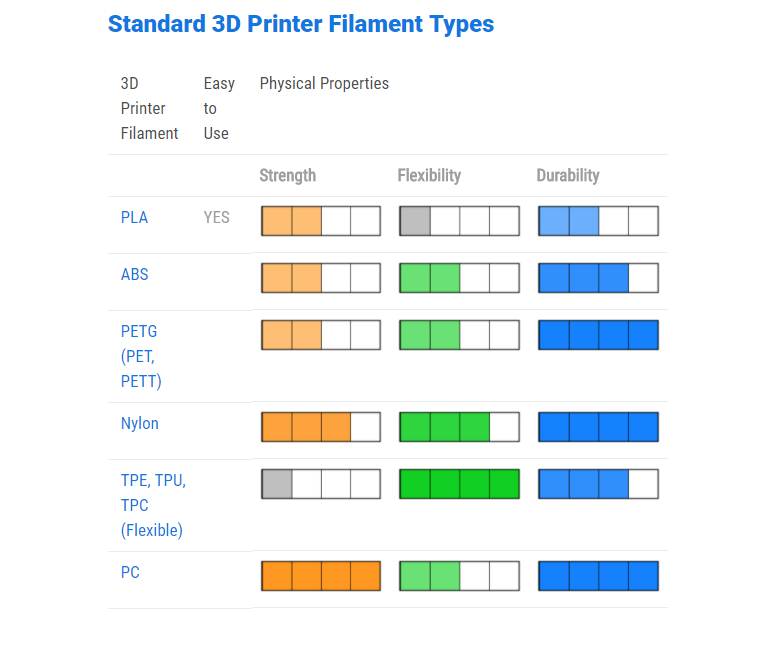 Exotic and Recreational Filament
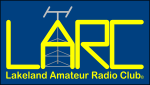 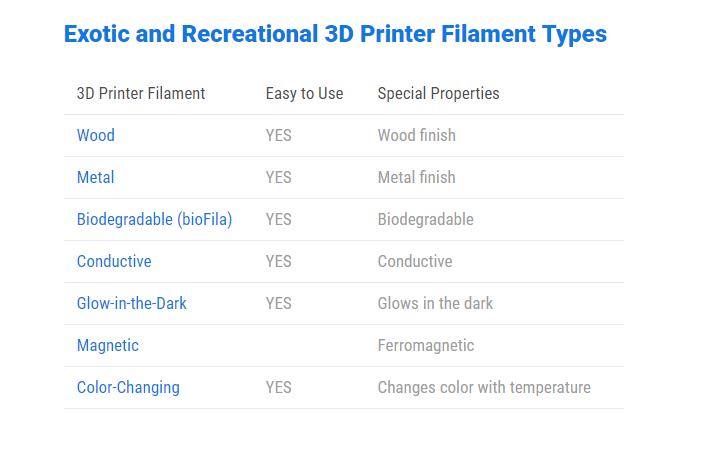 Professional Filament
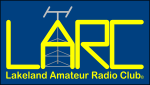 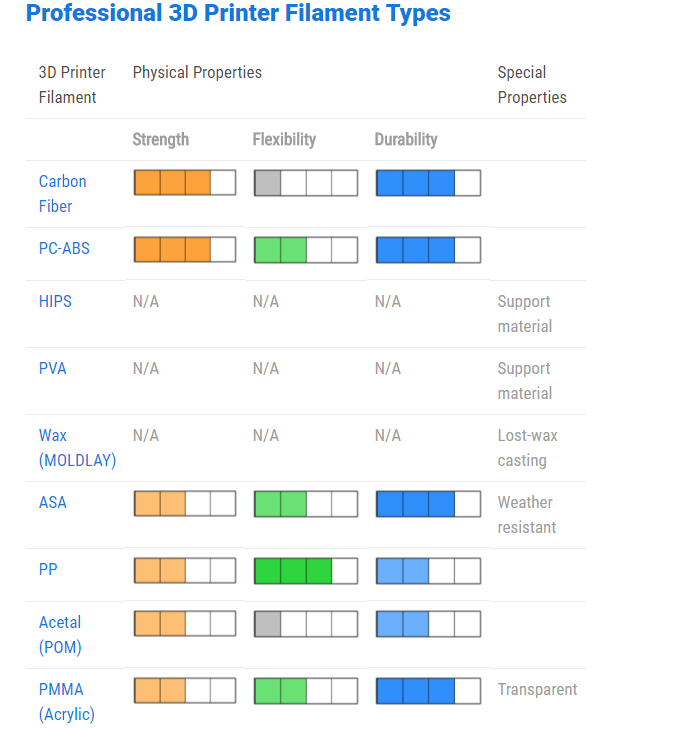 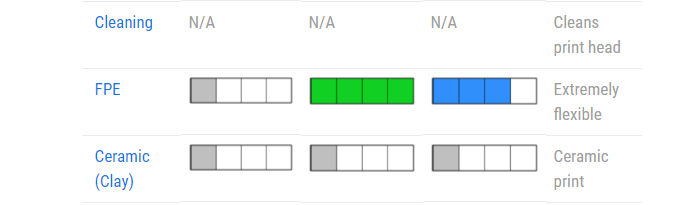 Where to purchase filament
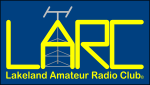 Finding your favorite filament can take some time and experimenting. 
Different products can require different types. Join facebook groups, forums, and do
 internet searches to get the information you need. 

Filament sources.

E-bay ( ZYLTech – 1.75mm* PLA for around $17.00/kg)
Amazon
Gearbest
MatterHackers

These are just to name a few. Many companies that produce filament will also sell direct.

*Filament can come in 1.75mm or 3.0mm – 1.75mm is most common so be sure!
How to get started in 3D Printing
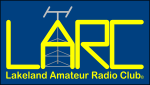 1.) Choosing a Printer – Kit vs Assembled – Print size
2.) Ease of use – Hobbyist vs Classroom
3.) Enclosed or open
4.) Key features – Heated bed, self leveling, Filament detection
5.) Types and where to purchase filament – PLA vs ABS vs PETG 
6.) Specialty filaments – Carbon infused, Wood look, flexible filament, glow in the dark
7.) Where to buy – Prusa – Gearbest – Amazon – Banggood – E-bay
8.) Printer setup – where in your home? Noise, ventilation, security
9.) Understanding the printing process – CAD files, STL files,G-code, Slicing software, Slicing profiles.
Home printer setup/Considerations
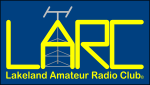 Here is a list of things to consider when looking for a place in your home to setup 
your 3D Printer.

1.) Ventilation
2.) Pet and child security
3.) Air conditioning drafts
4.) Solid and level surface
5.) Isolation of noise
The Printing Process
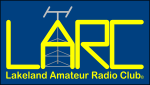 CAD design you create.

CAD design is saved as an .STL file 
.STL file is downloaded to your computer
.STL file is imported into the slicing software
Sliced file is then saved as a .gcode file
.gcode file is then uploaded to your 3D printer for printing. 


CAS design you download from a free or paid site. 
CAD .STL file is downloaded from the free or paid site to your computer.
.STL file is imported into your slicing software
Sliced file is then saved as a .gcode file
.gcode file is then uploaded to your 3D printer for printing.

NOTE: Depending on the 3D printer uploading a .gcode file will involve one of 
the following – 1.) using an SD card, using wireless, or having your printer 
connected to your computer by USB cable.
View of a sliced file – Cura software
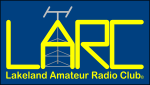 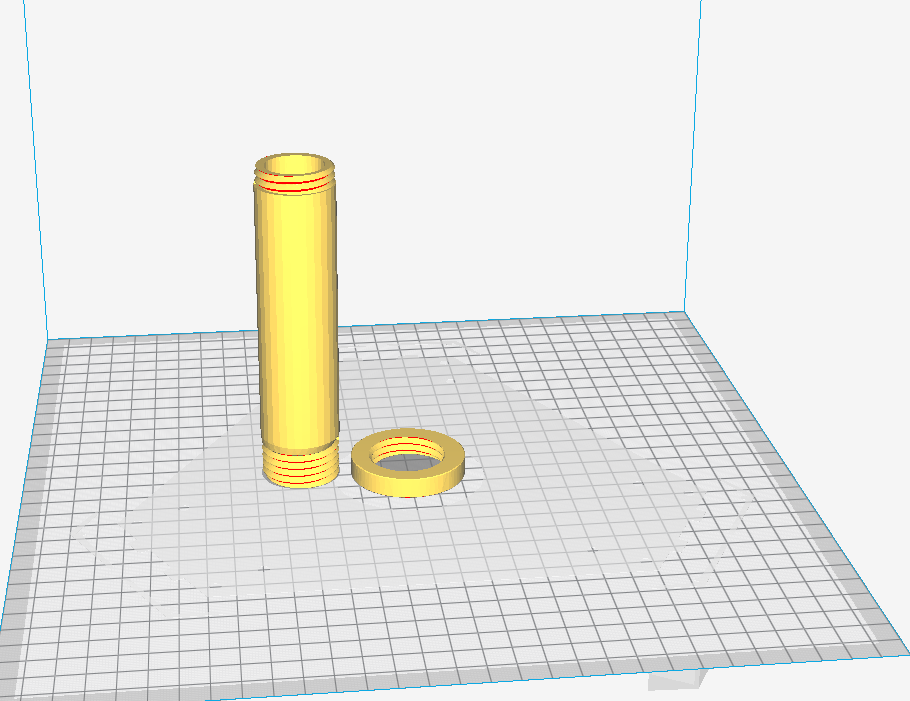 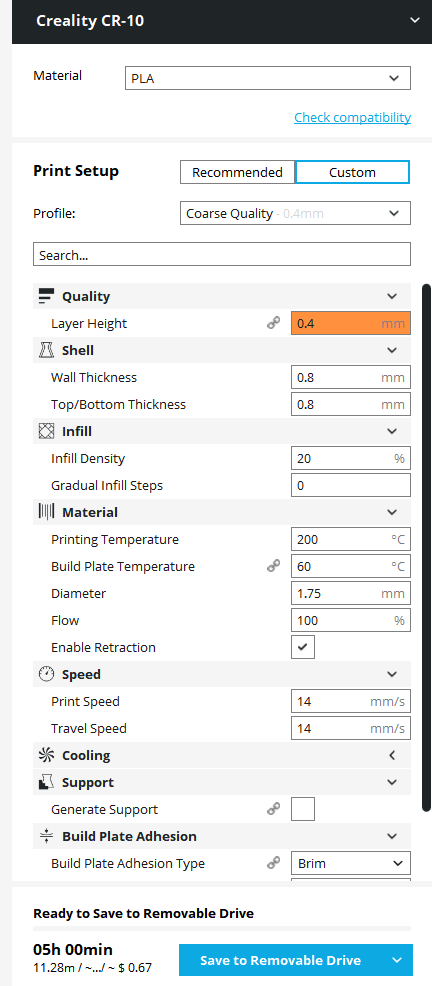 Cura profile
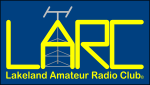 How to 3D print without a printer!
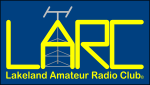 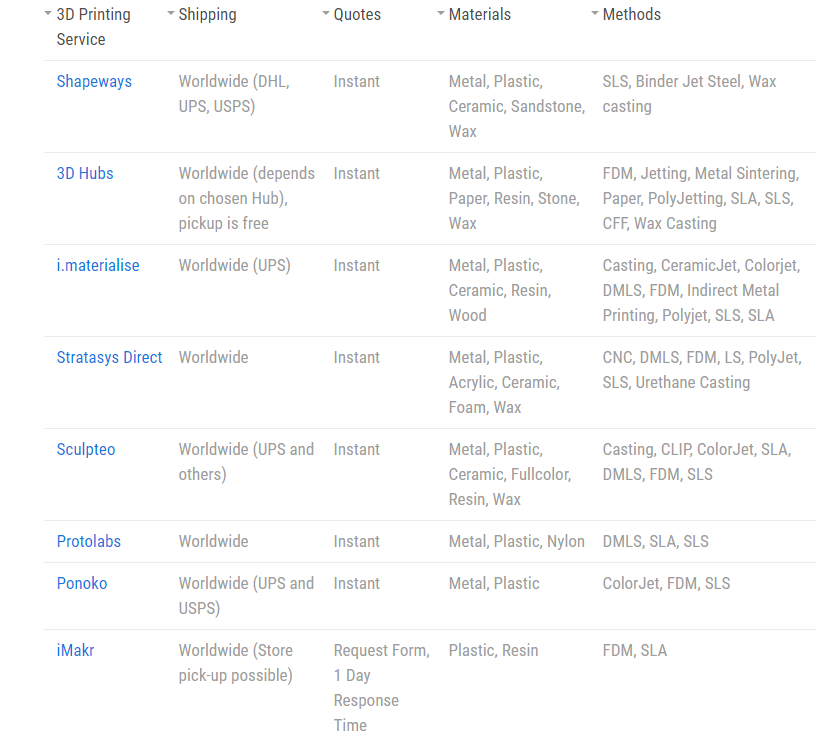 Printing services continued
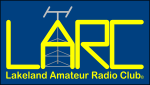 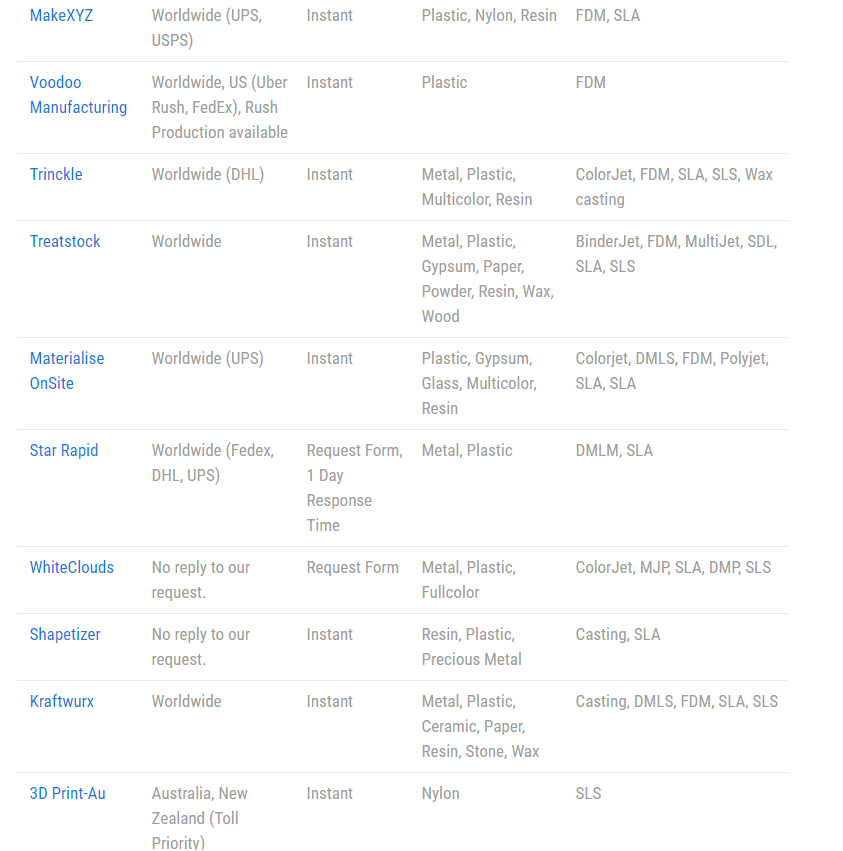 Printing services continued (2)
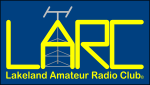 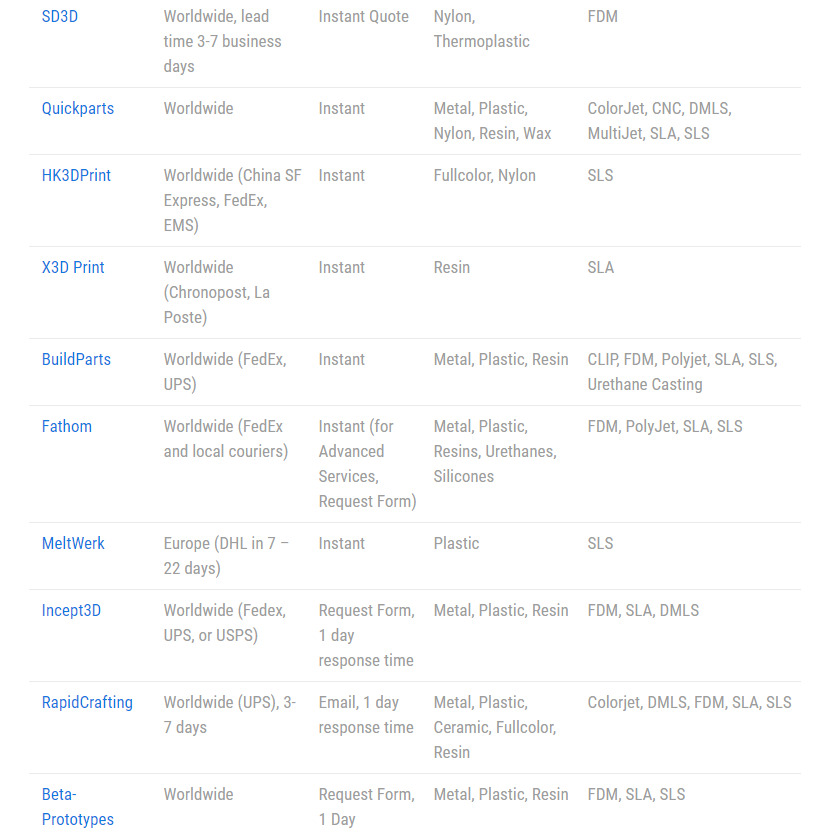 Learning Resources
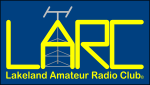 1.) YouTube Channels – 3D printing

      Makers Muse ( Angus Deveson)
      3D Printing Nerd ( Joel Telling)
      3D Printing Professor 

      YouTube Channels – CAD design with Fusion 36
       Lars Christensen
      
YouTube Channel for – Spark mechanical design
       Hoffman Engineering

      2.) Udemy – 3D printing – CAD Design 
           Udemy.com

3.) Autodesk ( Fusion 360) https://www.autodesk.com/products/
     fusion-360/students-teachers-educators

4.) Spark Mechanical Design
https://www.rs-online.com/designspark/mechanical-download-and-installation

5.) For a simpler CAD program check out Tinkercad.com
QST – January 2016
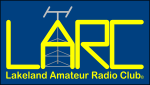 See additional PDF file / 
“ A 3D Printed Key for Straight Key Night”
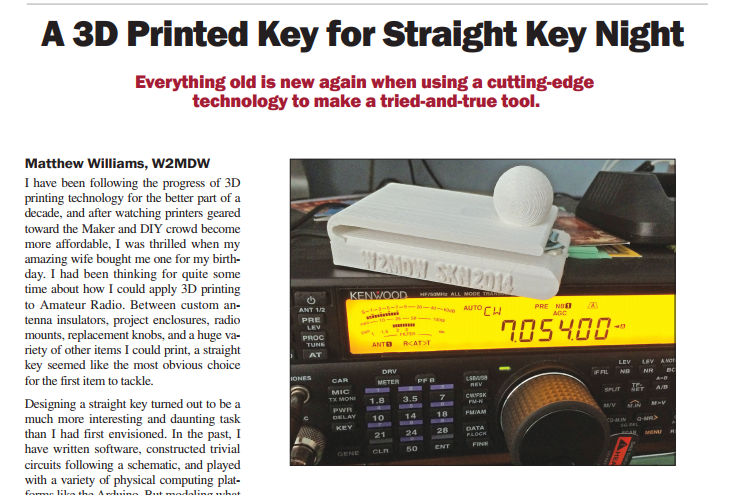 Thank you!
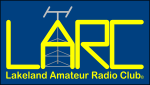 If you have any further questions about 3D Printing you may 
contact me at KM4BAO@yahoo.com

Thank you for attending tonight’s meeting.